ADABIYOT
6 - sinf
Mavzu: “Shum bola qissasi”
O‘qituvchi: Matyakubova Xosiyat Erkaboyevna
“Shum bola” filmi
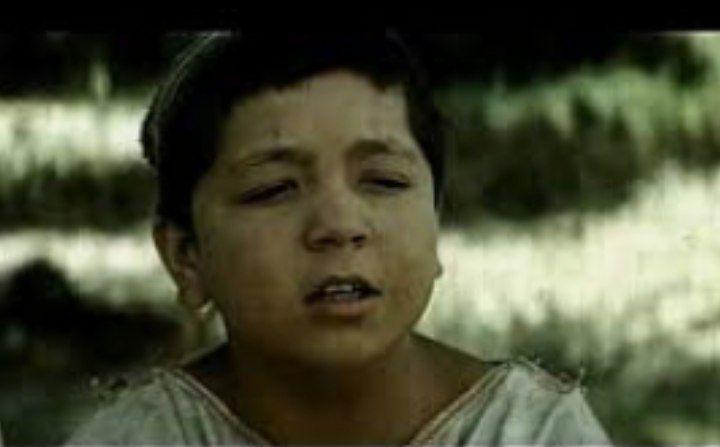 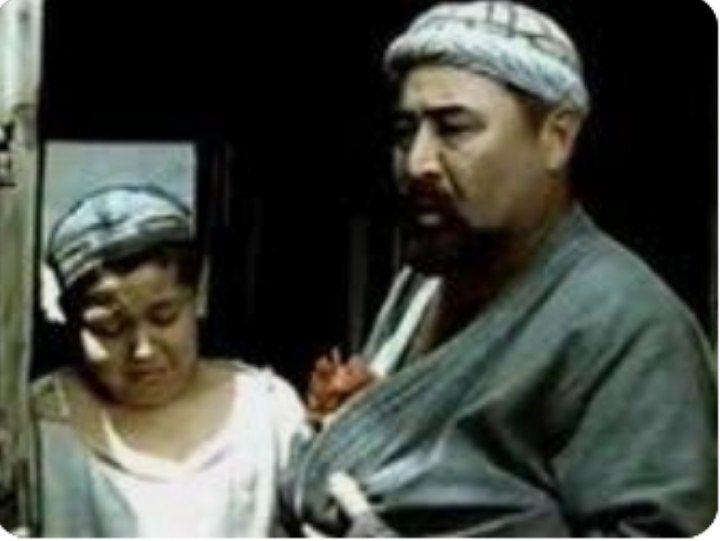 Rejissyor: Damir Salimov
                     Premera: 1978-yil may oyida taqdim etilgan.
                                                      Qoravoy rolida: Abduraim Abduvahobov
Qoravoyning do‘stlari
…Mahalladagi mening o‘rtoqlarim: Omon,Turobboy,
Yo‘ldosh, Husni, Solih, Abdulla Po‘latxo‘ja, Miraziz va boshqalar.
   Omonning otasi Tursunboy ota qalamtarosh-pichoq qiladi. Xotini o‘lib ketib, beva yashaydi. Omon yolg‘iz o‘g‘il.
…Kurash, “botmon-botmon”, “oq terakmi-ko‘k terak”, ”bekinmachoq”, “qushim boshi” degan o‘yinlari bor. Bularning hammasi oqshom o‘yinlari, kunduzgi o‘yinlar boshqacha…
   Xullas, na kechasi na kunduzi o‘yin vajidan taxchillik tortmas edik…
Sarguzashtlar boshlanishi
…Oyim boshimga o‘qlov bilan urganda qalpoq tagida 
bo‘lgan  tuxum pachaqlangan edi. Uning sarig‘i oqqa 
aralashib, chakkamdan sirqib yuzimga oqmoqda edi. 
Oyim: “Bola bechoraning boshini yorib, qatig‘ini chiqarib
 yubordimmi”,- deb esi chiqib ketgan ekan…
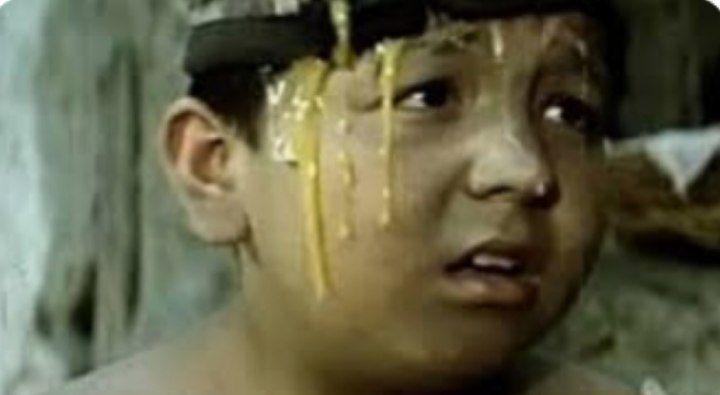 …Kechqurun uyga qaytib kelish ham mushkul, nima qilish kerak, qayerga borish kerak?!
Ikkiyuzlamachi, xasis, ochko‘z kimsalar
“Oyoq-qo‘ling chaqqongina epchil yigitsan.
 Sen ham axir qarab turmasdan boshqacha-
roq yo‘l  bilan bo‘lsa ham tirikchilikning payi-
dan bo‘lsang edi, o‘g‘lim… Axir kissa-karvon 
degan gaplar ham bo‘ladi. Naqdina pul – ham
 yengil, ham qimmat, ham yashirishga oson
 bo‘ladi. Naqdina bo‘lsin bolam, naqdina
 bo‘sin…”
Sariboyga xos xususiyatlar
Ziqna
Xasis
Beg‘am
Xudbin
Ezma
Laqma
Injiq
Ayyor
“Innankeyin”ga javob:
Shum bolaning shum hazillari
Dandon sopli pichoq sinish;
     Tozi itning o‘limi;
     To‘riq qashqaning o‘limi;
     Og‘ilxonaga o‘t tushishi;
     Bo‘riboyvachchaning o‘limi;
      Adol opaning tug‘ishi;
     Tug‘ilgan bolaning Badal   aravakashga  o‘xshashi.
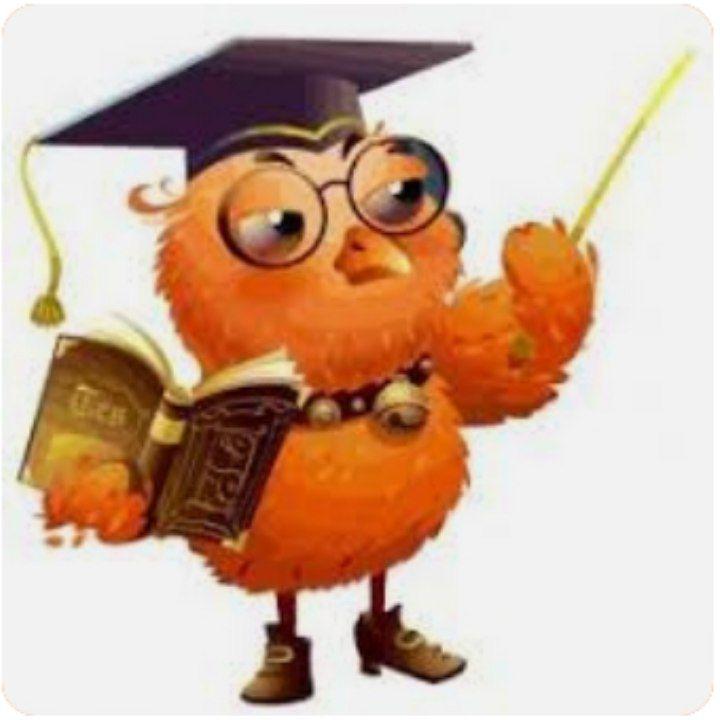 Mustaqil bajarish uchun topshiriq:
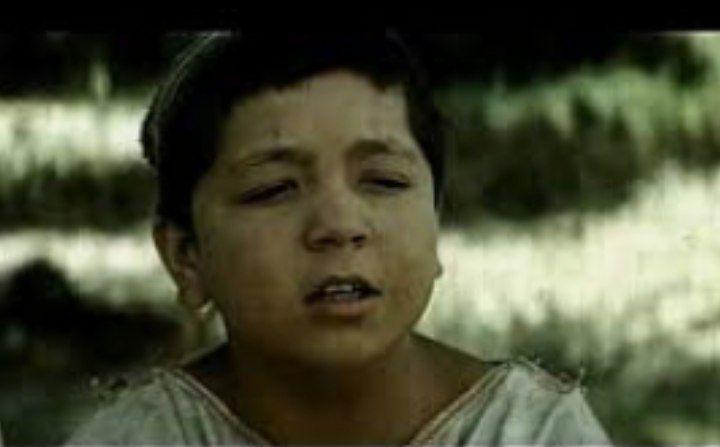 Shum bola xarakteriga xos xususiyatlarni misollar bilan daftaringizga yozing.